Možnosti studia na NF VŠE v Praze
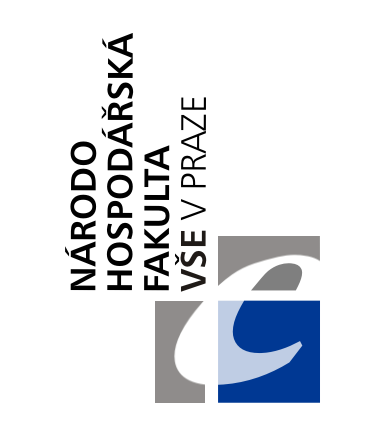 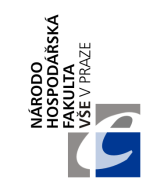 Proč studovat na NF?
Uvedení do ekonomie a všeobecný přehled
Zdokonalení analytického myšlení a schopnosti úsudku - 	dobré uplatnění v praxi
Výuka v anglickém jazyce a to zejména v odborné ekonomii  - 	dobré uplatnění v praxi
Příjemný a zajímavý studentský život
Možnost zapojit se aktivně do života na fakultě
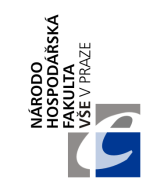 VŠE V PRAZE
Fakulta financí a účetnictví (FFÚ)
Fakulta mezinárodních vztahů (FMV)
Fakulta podnikohospodářská (FPH)
Fakulta informatiky a statistiky (FIS)
Národohospodářská fakulta   NF VŠE
Fakulta managementu (FM Jindřichův Hradec)
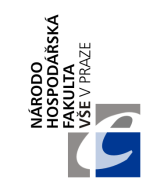 Národohospodářská fakulta
Bakalářské obory
Ekonomie
Národní hospodářství
Veřejná správa a regionální rozvoj
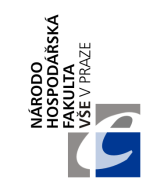 I. EKONOMIE
Zaměření

Příprava odborníků v ekonomických, právních a dalších společenskovědních disciplín, s důrazem na mezinárodněpolitické aspekty a s praktickou znalostí anglického jazyka.
Uplatnění

V ekonomických a analytických sekcích firem, bank a dalších institucí v soukromém i veřejném sektoru u nás i v zahraničí.
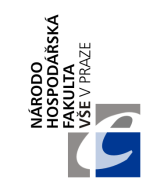 II. Národní hospodářství
Zaměření

Aplikovaná ekonomie především v oblasti hospodářské  a sociální politiky, ekonomické principy fungování veřejných institucí.
Uplatnění

V ekonomických sekcích firem, bank, pojišťoven a spořitelen, ve veřejné a státní správě, například ministerstva, obecní a městské úřady, orgánech ochrany životního prostředí a v úřadech sociálního zabezpečení
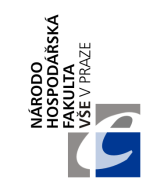 III. Veřejná správa a regionální rozvoj
Zaměření 

Právní věda včetně správního práva, státovědy, základy ústavního práva, socioekonomická a správní geografie, regionální a municipální ekonomika,  aplikovaná ekonomie.
Uplatnění 

Ve všech oblastech a na všech úrovních veřejné správy, ve státních institucích i v soukromém sektoru, kde je podstatná znalost prostorových vztahů a procesů; ve sféře mezinárodních organizací, zejména v Evropské unii.
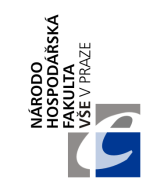 Cizí jazyky
Možnosti studia na fakultě

Výuka angličtiny a jiných světových jazyků dle volby
Část odborných předmětů vyučována v angličtině
Kurzy zahraničních  hostujících profesorů vedené v angličtině
Osobnosti působící na Fakultě
Pavel Řežábek, Václav Klaus, Dušan Tříska, Kamil Janáček, Robert Holman, Karel Dyba, Miroslav Ševčík a další, 

	Prof. Ing. Zdeněk Chytil, 
	děkan fakulty
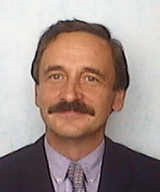 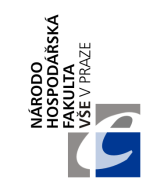 Přihláška studium na NF
Odstranění přebytečných administrativních úkonů díky ISIS
 formuláře v elektronické podobě
 zrušení zápisových listů
 elektronický index
Přijímací zkoušky
OSP Z: Scio-test obecných studijních předpokladů ve verzi základní.
Test může uchazeč absolvovat opakovaně, do přijímacího řízení se počítá nejlepší dosažený výsledek.
Uznávány jsou výsledky testů za poslední 2 roky, tedy od 1. 6. 2017 do 31. 5. 2019
Data konání  v roce 2018 a 2019: 
8. prosince 2018
1. února 2019, 9. března 2019,  30. března 2019, 1. května 2019, 
      25. května 2019
Podání přihlášky
Samostatná přihláška ke studiu na NF VŠE elektronicky na http://prihlasky.vse.cz

Termín doručení přihlášky:  31. 5. 2019

      K tomuto datu musí být přihláška kompletní – tzn. vyplněná 
      i zaplacená (platba musí být připsaná na účet VŠE)
 
Poplatek za přijímací řízení: 690,- Kč
Podmínky přijetí
Do 31.5. 2019 absolvovat písemný test Obecných studijních předpokladů (OSP) u společnosti Scio, s.r.o.  www.scio.cz

Dosáhnout úplného středního nebo úplného středního odborného vzdělání 

O přijetí rozhoduje tzv. přepočtený percentil
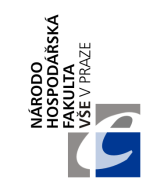 Studium v zahraničí
Pobyty organizované VŠE - Erasmus
Studijní programy na VŠE v anglickém jazyce spojené se studiem v zahraničí
Studium v zahraničí organizované jinými institucemi – Stipendijní pobyty 
J. W. Fulbright Commission – USA
AIA a mezivládní kulturních dohody
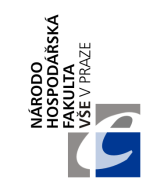 Soutěže a stipendia
Soutěž o cenu děkana
Vědecké studentů úsilí oceněné peněžitými cenami
ESOP, Firemní a partnerské soutěže – Erste, Deloitte, KPMG, ASA…
Prospěchové stipendium je přiznáno celkem 1 % nejlepších studentů NF VŠE
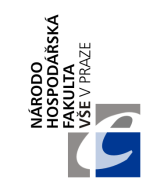 Sportovní aktivity
Kurzy tělesné výchovy
Aerobic, Basket, Soft, volejbal, šerm, tenis…
VŠTJ Ekonom
Letní a zimní výcvikové kurzy
Squash liga, liga v Badmintonu, Jarov liga v malém fotbale, Student Golf, SBOWL liga, Beach pohár, Vokovické atletické a míčové hry, Třebešínský tenisový talíř… 
http://sport.vse.cz
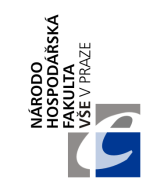 Promoce
Den otevřených dveří Nf vše v praze
11. ledna 2019 v 10:00 hod.
Likešova aula, W. Churchilla 4, 130 67 Praha 3
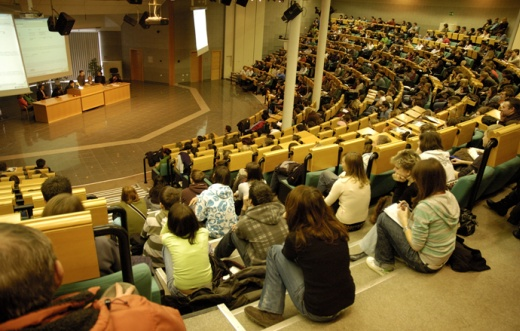 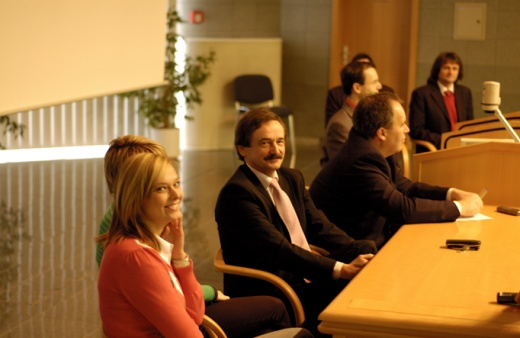 Děkuji za pozornost
Otázky a odpovědi
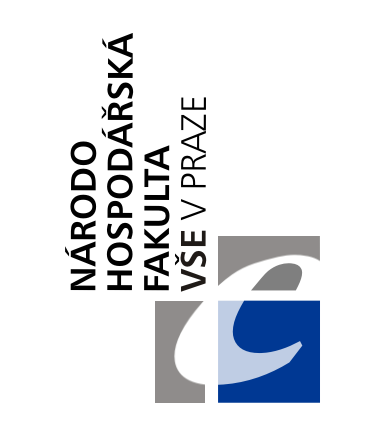